Overview of the WISEWOMAN Data Management System 3.0
April 25, 2019
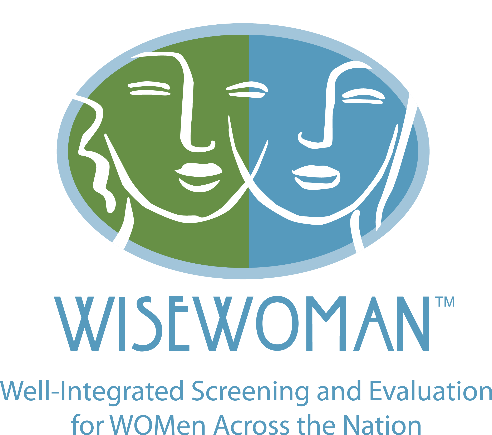 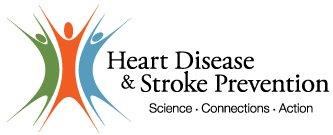 National Center for Chronic Disease Prevention and Health Promotion
Division for Heart Disease and Stroke Prevention
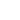 Data Updates
Overview of DMS 3.0

Walk through of DMS 3.0

Q & A
[Speaker Notes: ISAM
Hello everyone, this is Isam.  Alli Steiner is a member of our TA team from GDIT/Mathematica Policy Research collaboration.  She will be walking us through this portion of the call.    

……Alli……


(*Alli will introduce herself )as a member of the TA team*

ALLI

Over the next 10-15 minutes, we’re going to give a brief overview of the WISEWOMAN data management system and then do a live demo of the system.]
What is DMS 3.0?
Data Management System (DMS) 3.0 is a secure online resource where WISEWOMAN recipients:
Access key reporting resources
Upload, validate, and submit minimum data elements (MDE) files
Provide additional context about MDE files

MDE data files are due by the first Monday in June and December of each program year, beginning with June 3, 2019
[Speaker Notes: ALLI
Overview of DMS 3.0 (2 minutes) 

What is DMS 3.0? 
Explanation of the purpose of DMS 3.0 and how it is use
MDE files will be due the first Monday of June and December of each reporting year

DMS 3.0 is the third iteration of the online system where recipients can upload, validate and submit their minimum data elements files, or MDE files and access key reporting resources. For this cooperative agreement, MDE files will be due the first Monday of June and December of each reporting year.  For example, the June submission will be due Monday, June 3.]
Time Period MDE
The two MDE submissions per program year align with the fiscal year.

For the June 3, 2019 submission, recipients are asked to submit one file containing records from 01/01/2019 to 3/31/2019.
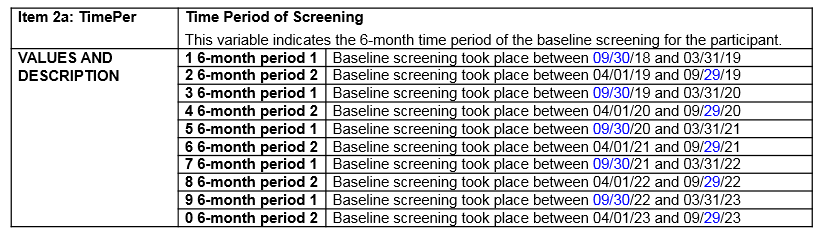 [Speaker Notes: ALLI
The time period variable  “Timeper” (slide 5)
The two MDE submissions per program year align with the fiscal year. 
The first submission period will include records for participants from 01/01/2019 to 3/31/2019. Recipients are not expected to have any data prior to January 1st of this year.]
Accessing DMS 3.0
To access DMS 3.0, visit https://wwwn.cdc.gov/WISEWOMAN/Account/Login.

To request log in credentials, contact your CDC Project Officer.

Google Chrome is the recommended browser.
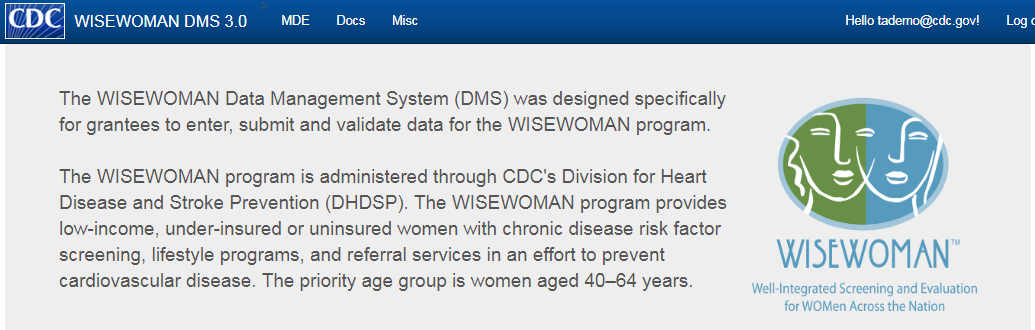 [Speaker Notes: ALLI
The website for accessing DMS 3.0 is shown on this slide; if you need to request log-in credentials, please contact your CDC project officer. Typically the data manager and/or program manager will have access to the system. Please also note that the system performance is best in chrome, but works fine with other browsers as well.]
Walk-through of DMS 3.0
[Speaker Notes: ALLI

Now I am going to sign into DMS using my log in credentials. 
 
(Briefly explain how each of the following resources should be used )
 
Under the Docs tab, and then Data TA Documentation, you will find several key resources:
MDE Manual: Specifies each MDE, including the description, formatting, and how the item is used. Appendices contain guidance on data validation, submission, and data quality 
SQL Edits Spreadsheet: Details decision rules that prompt data quality checks and errors in the validation file
Quick Reference Guide: Provides an overview of how to access DMS 3.0, upload and validate a file, view the validation summary, and access miscellaneous reporting forms
Fact Sheet on Multiple Entry MDEs: Provides guidance on MDEs that require reporting multiple measurements or values within a single item in the MDE file
LSP/HC Supplemental Reporting Form and Guidance: Provides guidance for recipients that choose to submit data for lifestyle program and health coaching referrals and sessions that exceed the capacity of the MDE file]
For More Information
For additional DMS 3.0 technical assistance (TA), please contact the WISEWOMAN TA team at: WISEWOMANTA@mathematica-mpr.com
[Speaker Notes: Isam
For more information about the system and the Demo today please contact the WISEWOMAN TA team at the email displayed here.

That concludes the content portion of our Data update.  

At this time we will open the line for questions

Operator please open the line to allow for questions.

(>>>>>>>After the operator says:  Your lines are now open say:   
“Please remember you may use the chat box to  submit your questions as well”<<<<<<<<<<)]